Everyone Counts 2021Welcome
Reaching Home Point-in-Time Count Coordinator Workshop
Advanced Training
January 21, 2021
Reaching Home National Data Sources
2
[Speaker Notes: Point-in-time Counts are one of the many data sources that we at Reaching Home rely on to help guide our planning and decision making. Each of these pieces of data provides a unique perspective on homelessness and different data elements.]
Why conduct a Point-in-Time Count?
PiT counts remain the most comprehensive approach we have right now to systematically collecting information on the incidence of homelessness outside of the shelter system. They are particularly useful for reaching people who are not accessing services

Identify individuals who do not access services

Provide unique data on individuals’ experience with homelessness (length of homelessness, number of homeless episodes, etc); demographics; and reasons for housing loss

The data are used by organizations and various levels of government to identify trends and inform planning decisions and policy development
3
Why conduct a Point-in-Time Count during a pandemic?
Measure effects of the pandemic

Increases in unsheltered population?

Changing shelter demands

Minimize data gap
4
Why conduct a Point-in-Time Count in March/April?
Consistency
Counts are conducted around the same time of year each time

Weather
warmer weather tends to see more individuals sleeping in unsheltered locations. Individuals in unsheltered locations are more likely to be undercounted than those in sheltered locations. Colder weather helps to increase accuracy of PiT Counts
5
PiT Count vs. Administrative Data
Point-in-Time Count Data
Administrative Shelter Data
Community-specific data that can be rolled up to a one-night snapshot of homelessness across participating communities.
Provides insight into homelessness outside of shelters.
Provides survey data that are not collected through administrative systems.
Engages the community through their participation as volunteers and through reporting.
Large, longitudinal database: 122 million distinct observations (individual stays) over an 18-year time span.
Data can be used to develop national estimates of shelter use and how it changes over time.
Not possible to see experiences of homelessness outside of shelters.
May underestimate homelessness among populations that are less likely to use shelters.
6
TIMELINESS OF PIT DATA VS. REGULAR SHELTER DATA
PiT counts provide up-to date information on the number of people experiencing homelessness.
This information can be used by policy makers and by the homelessness service sector to make timely decisions to help at needs groups such as youth, women, seniors and Indigenous groups.
The regular shelter data can take numerous months to obtain, as the data would need to be verified and cleaned, before being reported on.
However, the data from shelters allow for a more in-depth analysis of shelter usage and on chronic homelessness.
7
Everyone Counts 2021
Thank You
 
Comments 
Questions
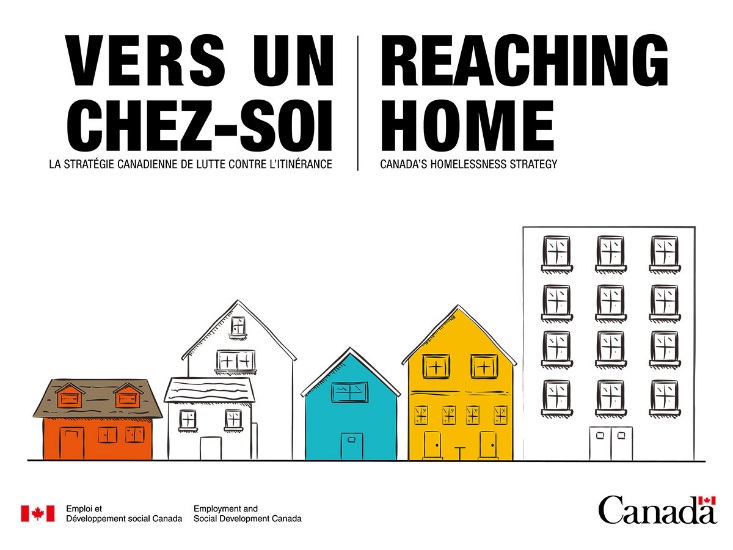 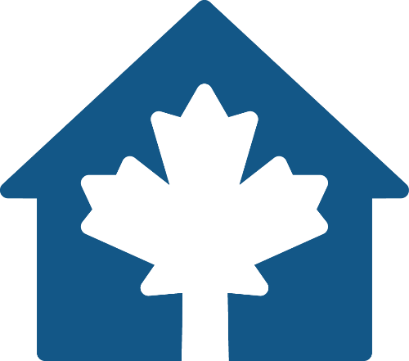 HIFIS.CA